10
Woeful Cost of Pride
One who is foolish (Proverbs 21:24)
Historically brought ruin
Satan’s universal temptation
Pride
Babylon
Illustrates the “proud”
Symbolizes all opposed to God
Pride comes with a high cost
Many are unaware of its price
Many are subtly tempted
Proverbs 22:3; Lamentations 1:9
Pride
Impact of Pride
Pride’s victims (verse 6a)
Pride’s vile traits (verses 6b–19)
Acts of Pride
Greed and Ambition (verses 6–8)
Evil Cunning to benefit self (verses 9–11)
Pride’s Cunning
Evil acts
Trusting in material gains for security
Oppressed others
Treat others with insensitivity
There is no security (Luke 12:15)
When selfish people gain success via evil cunning we ask – “Where is God?” Habakkuk tells us that God knows what has happened and the evildoer will be punished! All will be known.
Acts of Pride
Greed and Ambition (verses 6–8)
Evil Cunning to benefit self (verses 9–11)
Violence to achieve goals (verses 12-14)
Violence
Willing to do anything to achieve
Killed without mercy
Exploited without compromise
Destroyed without hesitation
All will vanish!
Controls modern behavior
Abuse others
Our desires above the welfare of others
Desensitized – we want “it” so we go for it!
Slain God’s absolutes on the altar of self!
Pride
Violence
The prospect of success
What gained will vanish
They have worked for nothing
All of the toil, all of the exploiting, all of their labors – were does it end – all is vanity!
Acts of Pride
Greed and Ambition (verses 6–8)
Evil Cunning to benefit self (verses 9–11)
Violence to achieve goals (verses 12-14)
Immorality to satisfy self (verses 15-17)
Idolatry (verses 18–19)
Pride’s Inevitable End…
Eventually sets himself as “God”
Idolatry places something before God
Idolatry Is…
If a Christian has no time for prayer and study, but time for TV, social media & hobbies– is this idolatry?
If a Christian finds time for exercise, aerobics, 1softball, but no time for study–is this idolatry?
If a Christian can work overtime, or a second job, but has no time for God–is this idolatry?
Idolatry focuses on man NOT God!
Impact of Pride
Pride’s victims (verse 6a)
Pride’s vile traits (verses 6b–19)
Pride’s woeful harvest (verses 6b–19)
No Escape (Ezekiel 9:10)
Tragedy awaits all following pride
Plunder (verse 7)
Shame (verse 10)
Futility (13b)
Impact of Pride
Pride’s victims (verse 6a)
Pride’s vile traits (verses 6b–19)
Pride’s woeful harvest (verses 6b–19)
Pride’s ultimate realization (verse 20)
When pride is plundering and bringing ruin – God is in control!
When pride has blinded others – God is reigning and He sees all!
Almighty Jehovah God
God is on His Throne!
Jehovah is Sovereign – “But Jehovah”
Jehovah is Righteous – “His holy temple”
Jehovah is Lord – “let all the earth”
Jehovah is Absolute – “keep silence”
When evil is expressed and disheartens saints, Habakkuk 2:20 reinvigorates steadfastness!
What is our final conclusion? God forbid that we should trust any power other than God Himself…Look up to God…Let us realize that He is there in the temple of the universe, God over all. Let us silently humble ourselves and bow down before Him and worship Him.
An Aspect of God Neglected
Evil WILL face God
God WILL compel all to drink divine wrath
No one WILL escape!
God will confront all who fail to honor Him, who do not respect justice or human dignity, who love darkness more than light, evil more than good, and who have neither pity nor conscience.
An abiding principle – God is over all!
All who live by pride are doomed!
Evil is not stronger than God!
God will triumph and righteousness will prevail!
“When inequities are balanced”
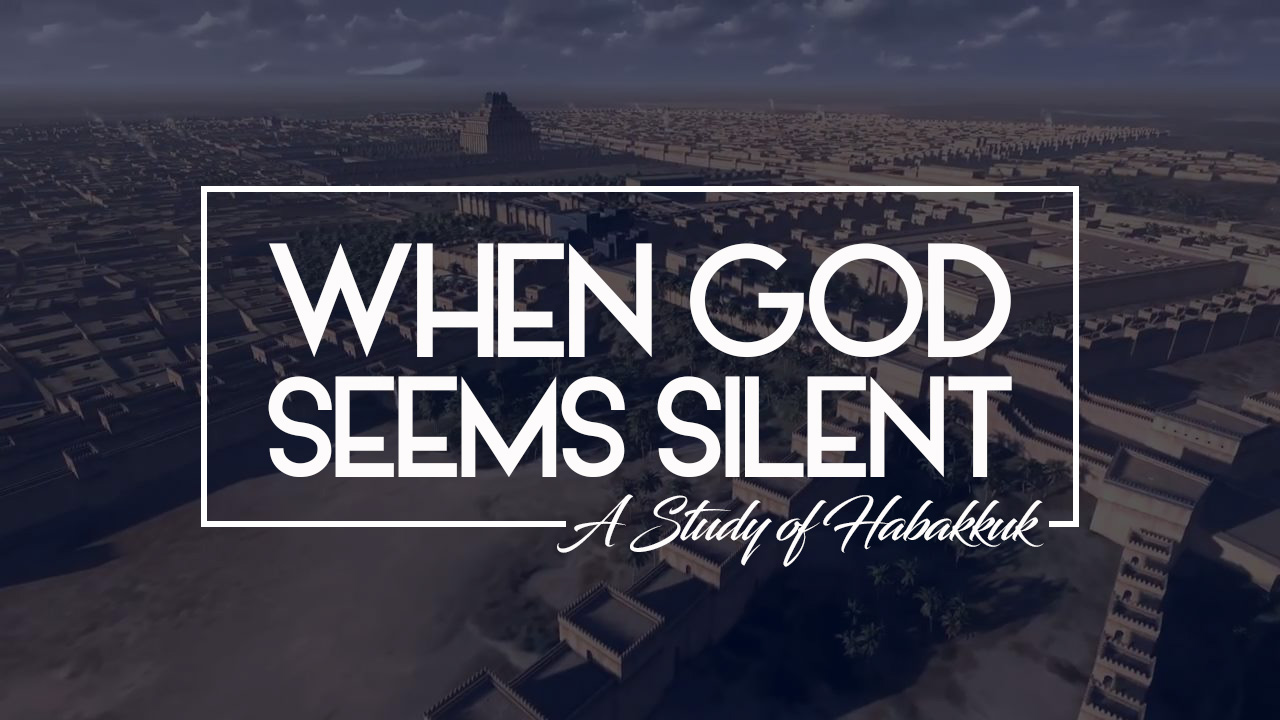